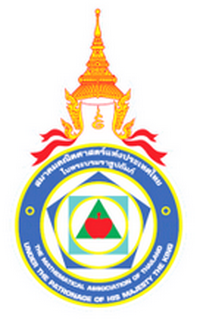 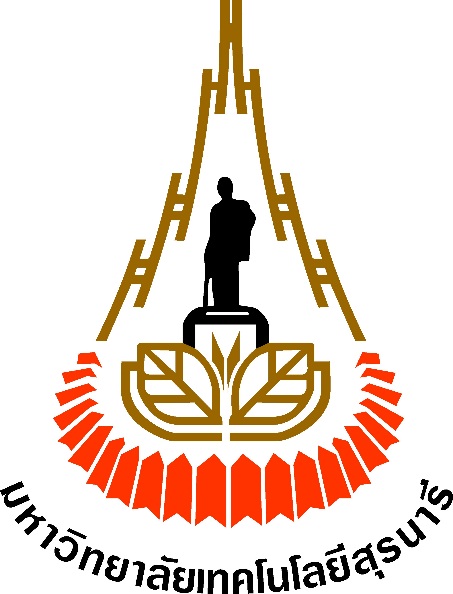 The 10th Undergraduate in Applied Mathematics Conference (UAMC 2022)
Department of Mathematics, Faculty of Applied Science, 
King Mongkut’s University of Technology North Bangkok
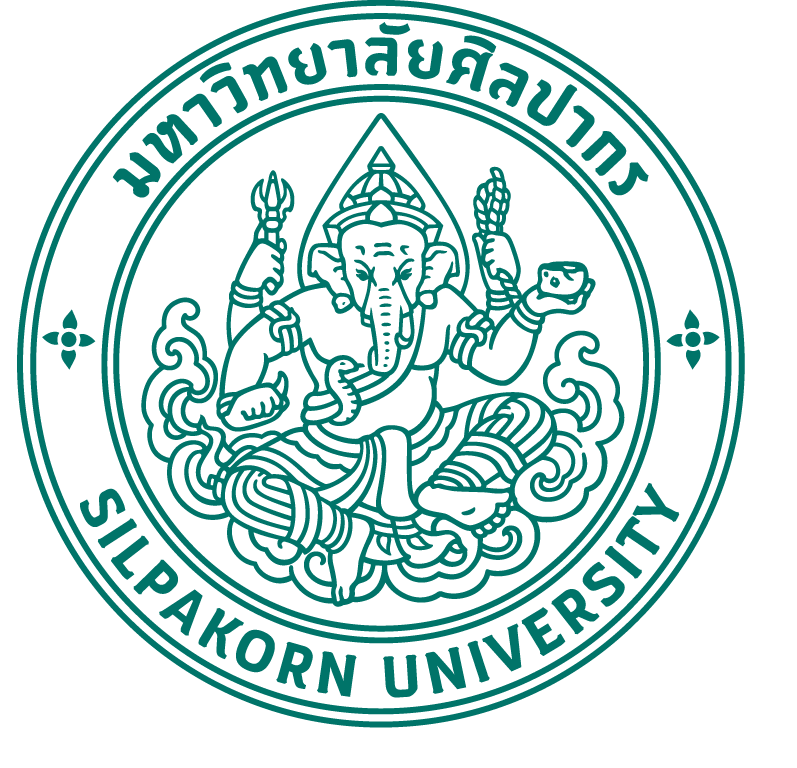 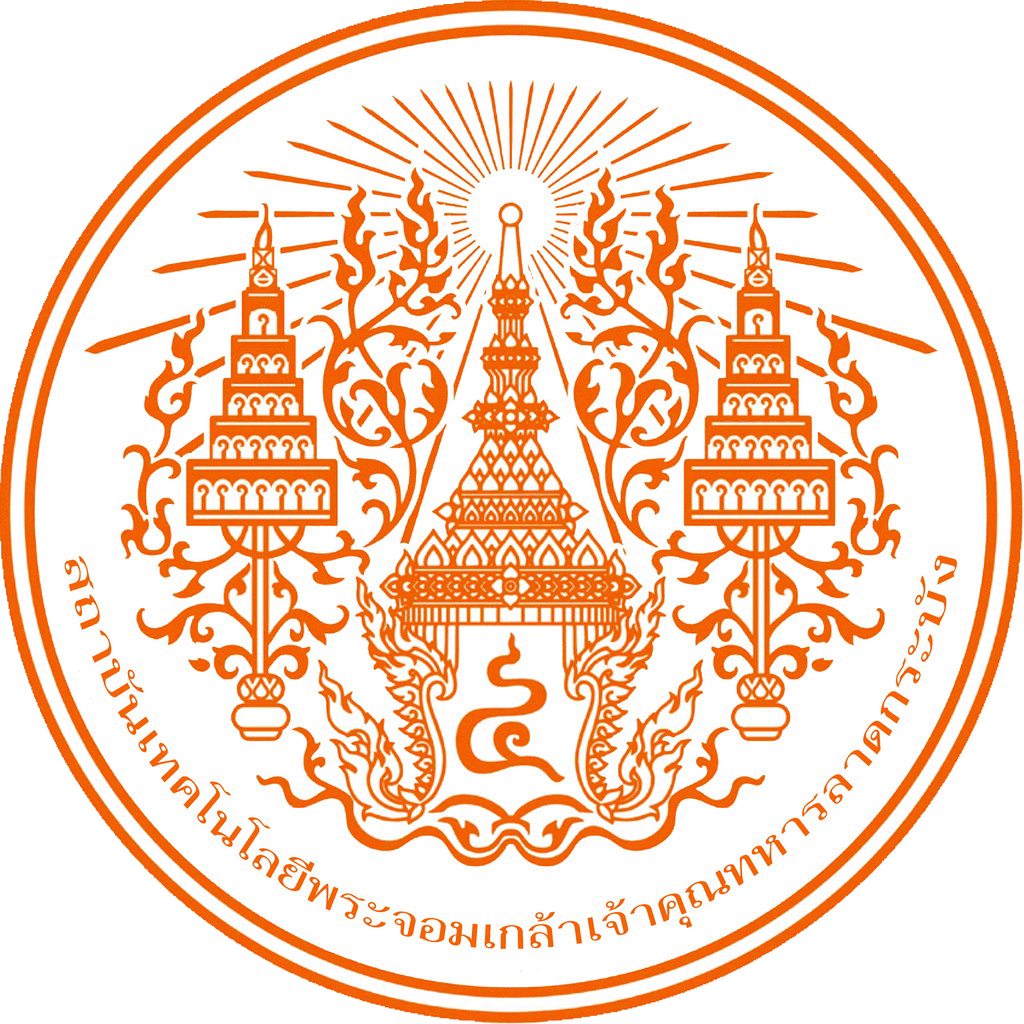 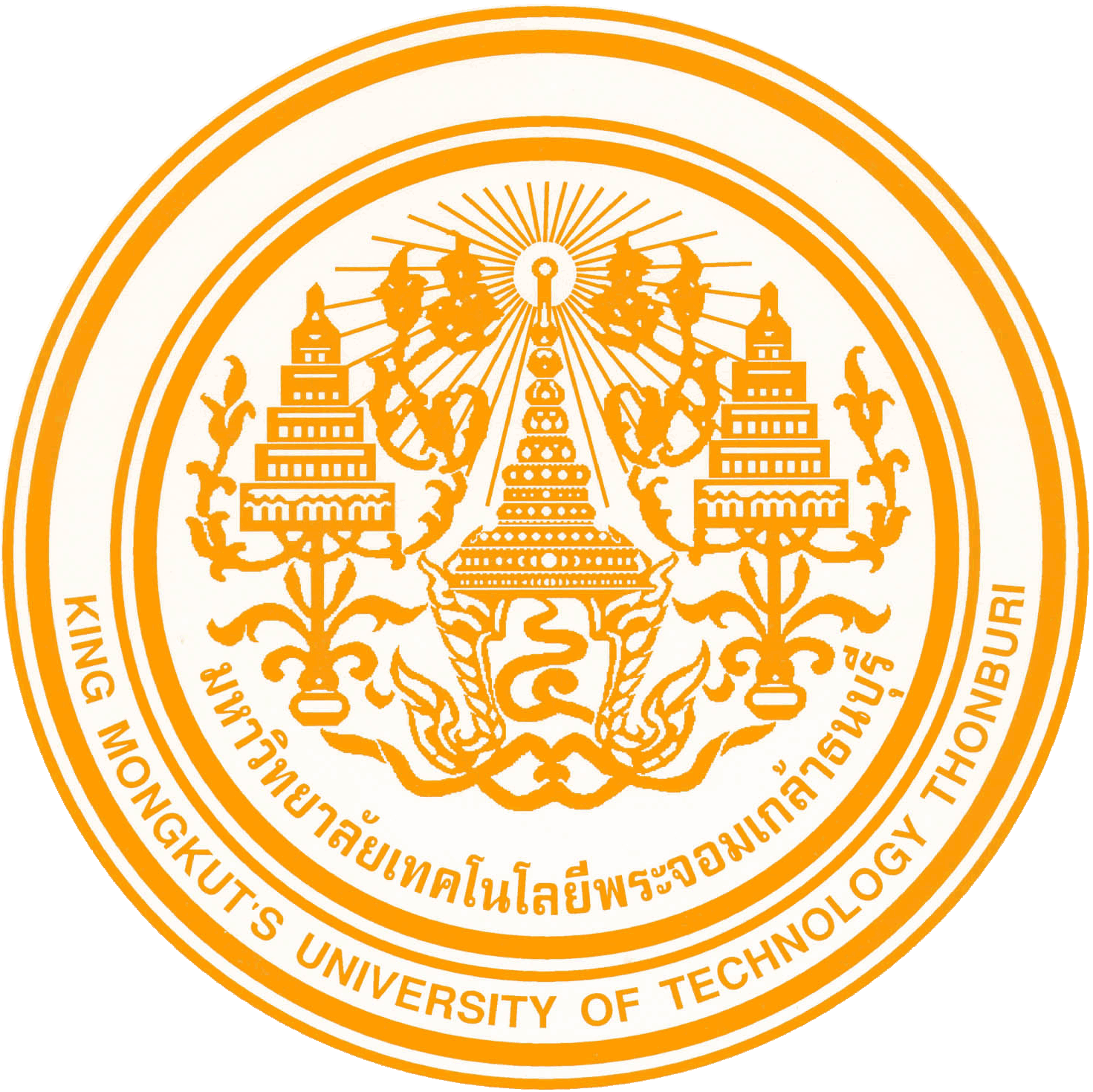 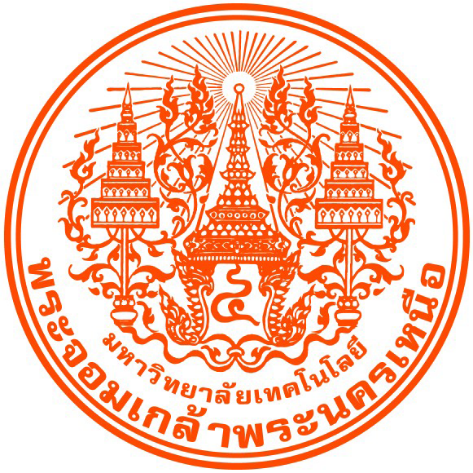